Чемпіонатшкільних команд клубу веселих та кмітливих міста Харкова сезону 2013/2014 років
фінальна гра
04.14.2014
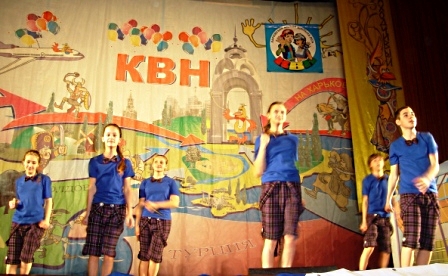 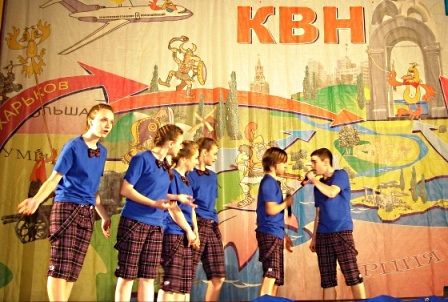 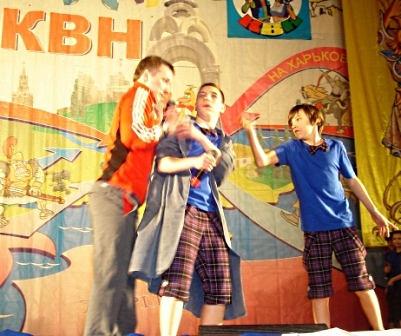 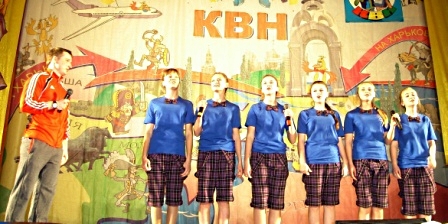 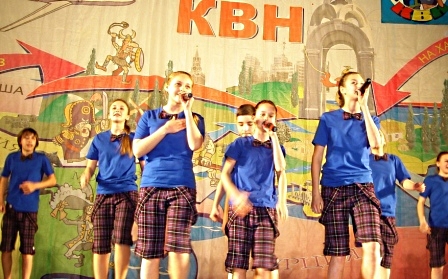 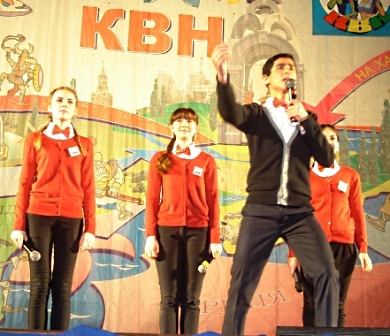 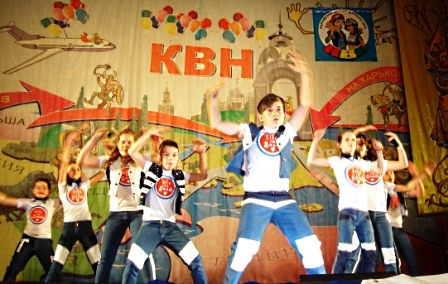 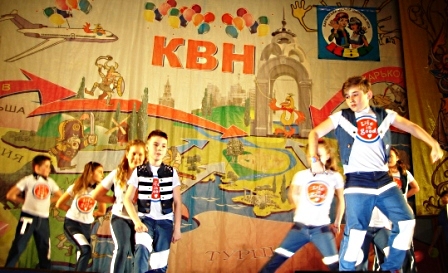 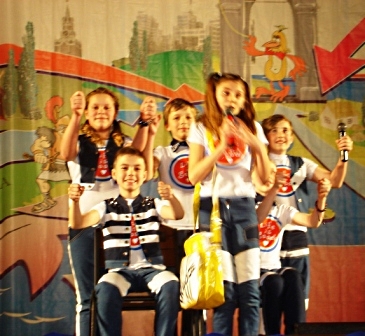 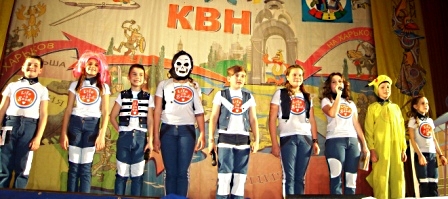 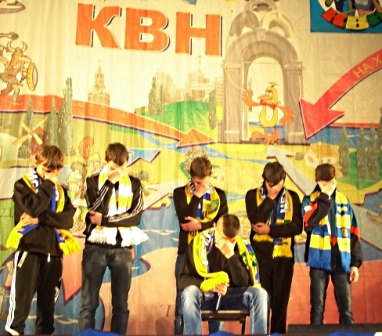 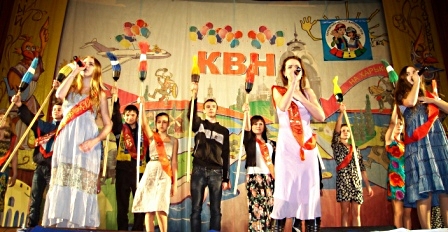 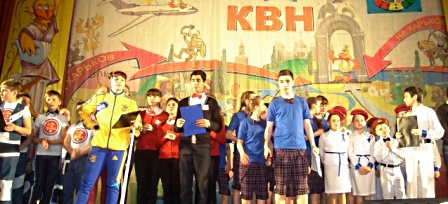 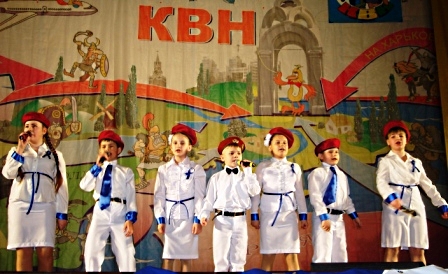 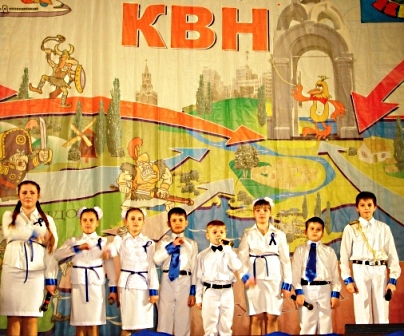 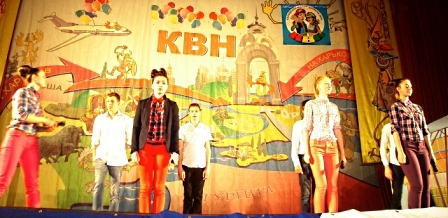 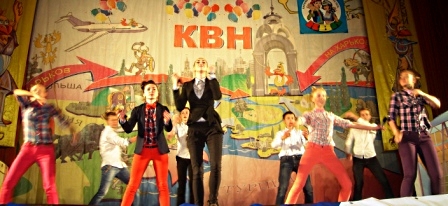 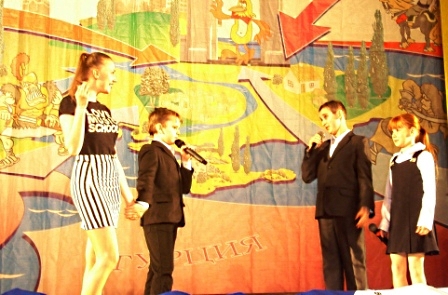 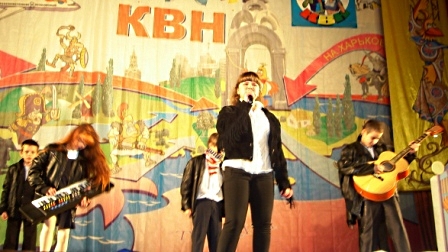 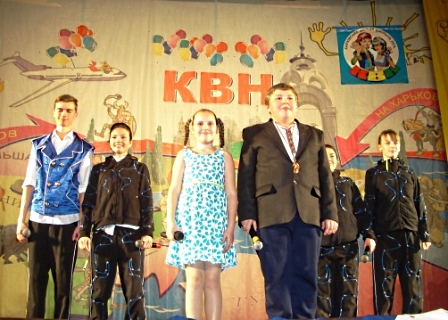 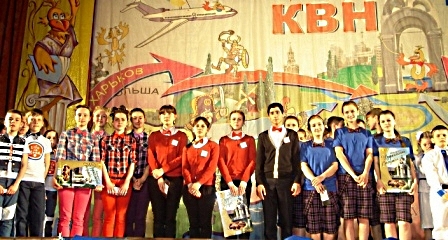 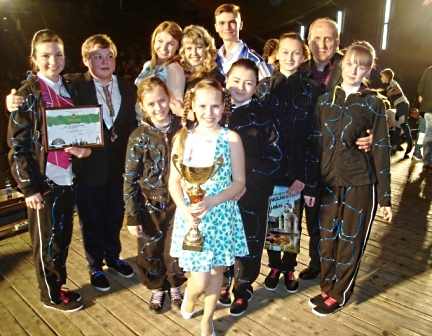